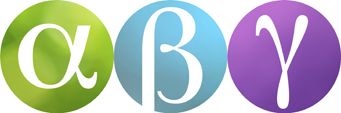 RESONEMANG KAPITEL 1
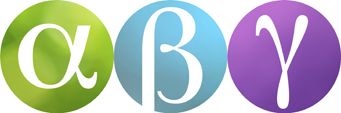 MYSTISKA TAL
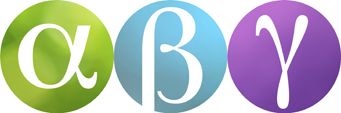 Med siffrorna 1 och 9 kan man bilda åtta tresiffriga tal.
Till exempel 119 och 991.


1. 
Skriv alla tresiffriga tal som kan bildas med siffrorna 1 och 9.

Addera talen. Vilken är summan?
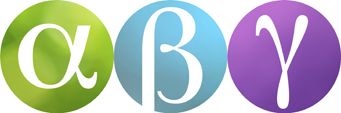 2. 
Skriv alla tresiffriga tal som kan bildas med siffrorna 3 och 7.

Addera talen. Vilken är summan?
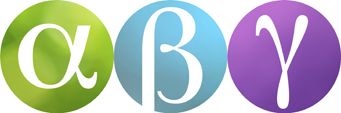 3. Jämför summan i uppgift 1 och 2.

Vad märker du då?

Jämför ditt resultat med en klasskamrat.

Försök att förklara resultatet.
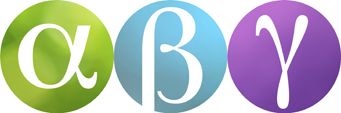 4. Försök att komma på andra tresiffriga tal som kan bildas med två olika siffror och som ger samma resultat.
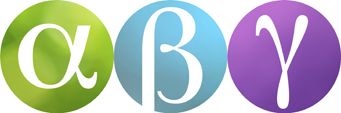 5. Vad kan du dra för slutsats av dina undersökningar?